Hand in your name tag (homework from last class)
Reading Laundry Symbols
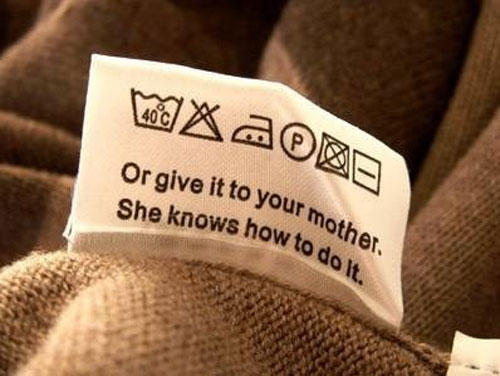 Sorry, your mother don’t work here…
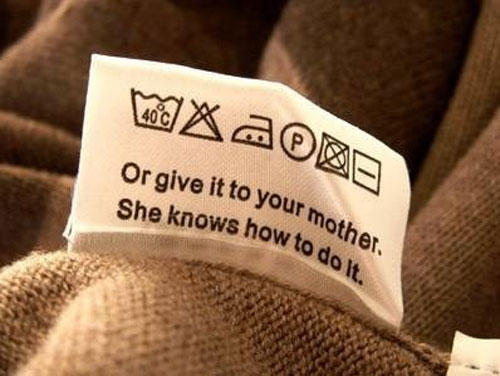 Wash in machine with warm water
If you want to, it is ok to dry clean
DO NOT put in the dryer to tumble dry
DO NOT BLEACH
Lay flat to dry naturally
Can Iron using medium heat
Basic info in your clothing tag
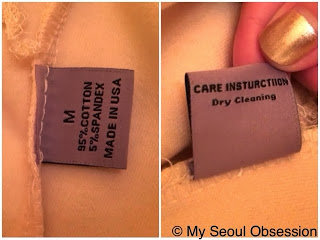 Size & brand name
Material it is made of
Where it is made
Care Instruction
Care Instructions can come in symbols
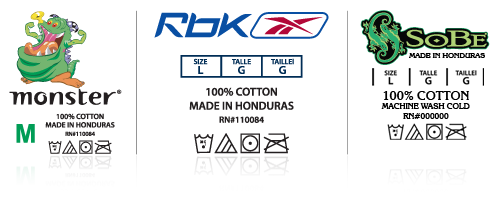 decode symbols = looking fabulous
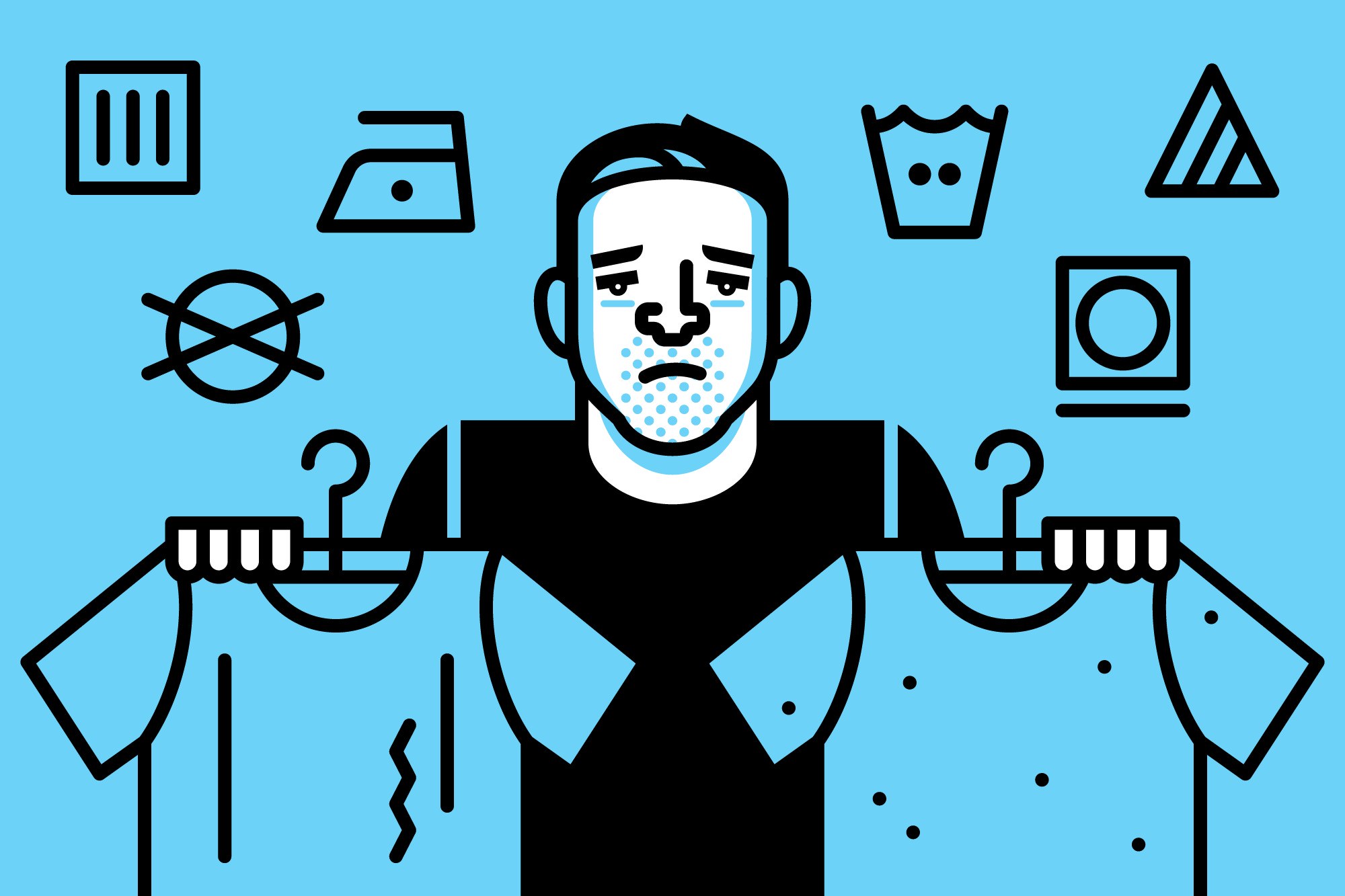 Method of washing
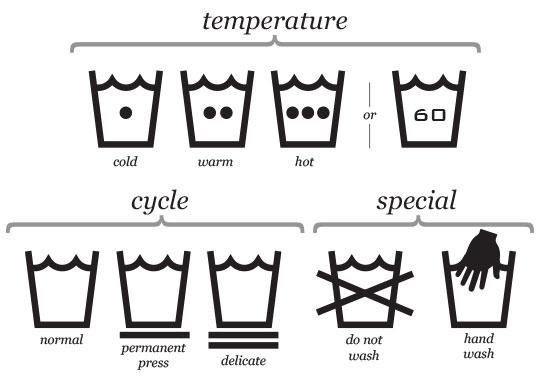 Can’t wash with water???Well… you will need to send it to the professionalsDry Clean= Paying someone to do it
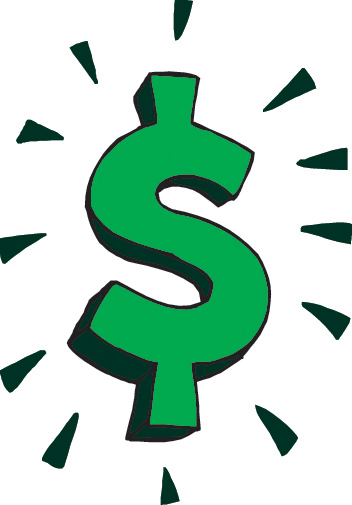 Dry Clean
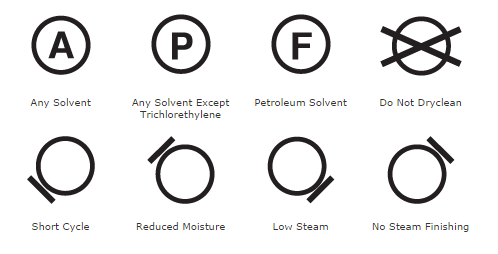 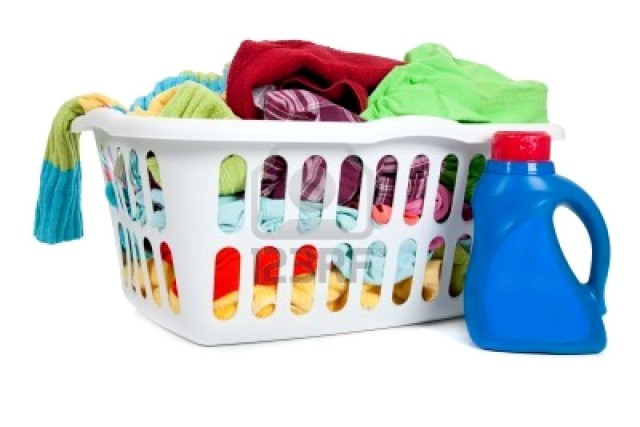 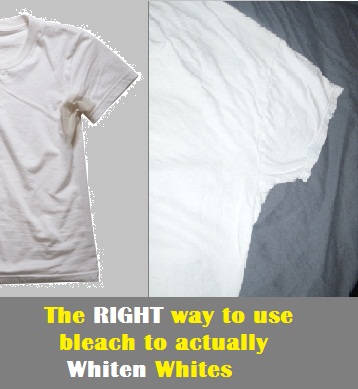 Bleach
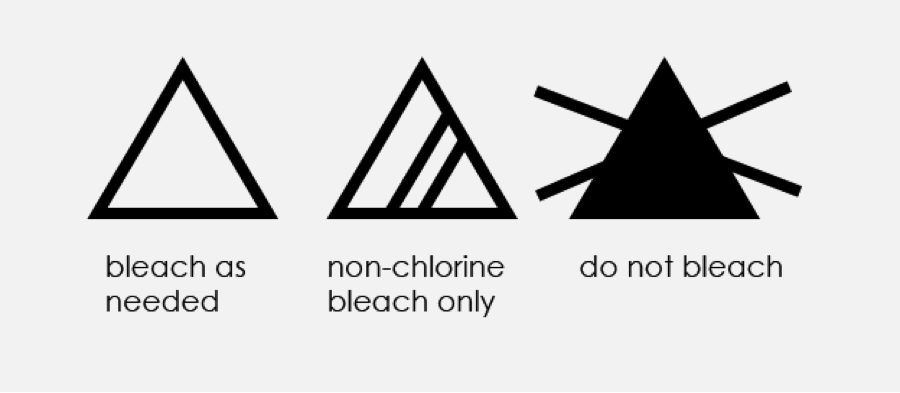 using a dryer to dry
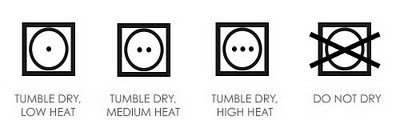 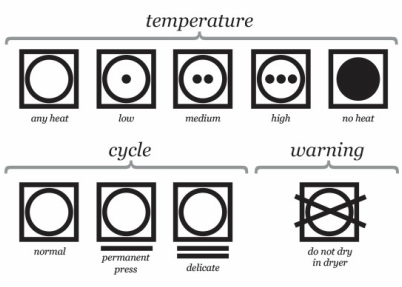 Method to Dry without dryer
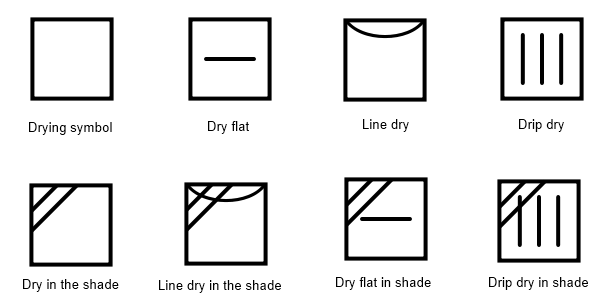 Drip Dry
Dry Flat
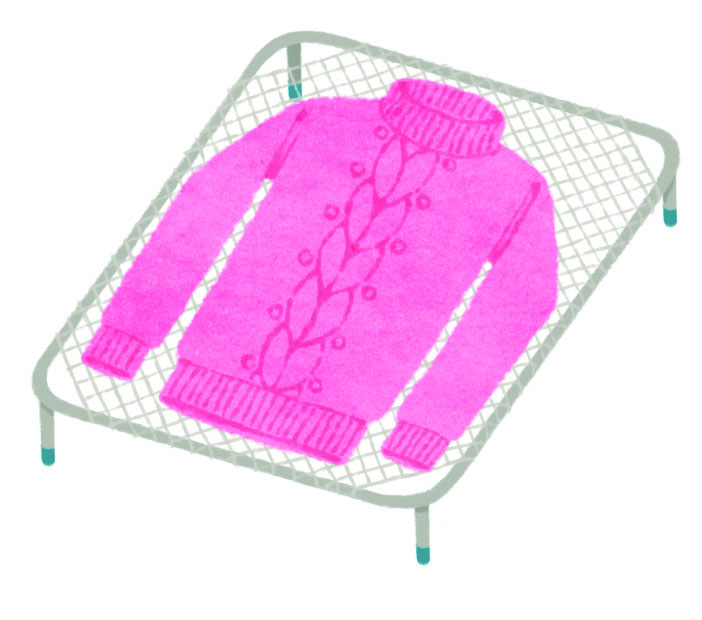 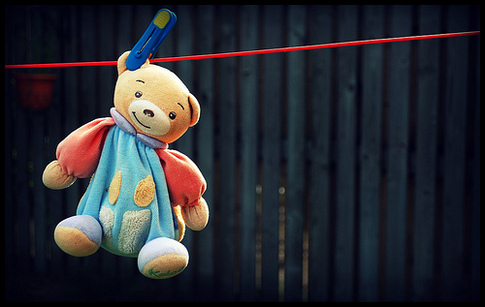 Iron
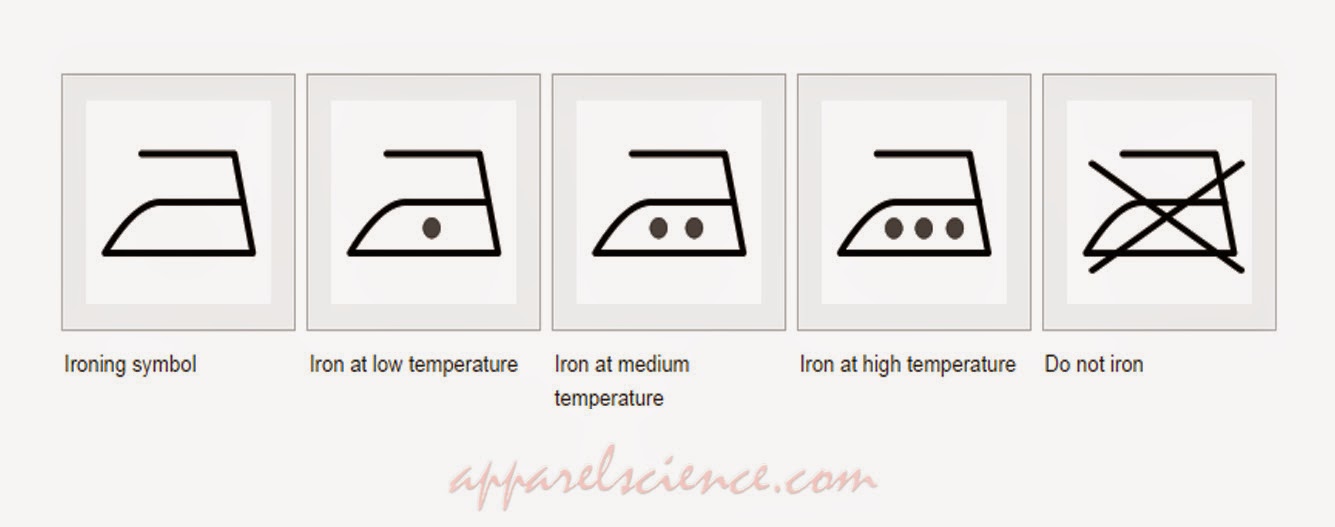 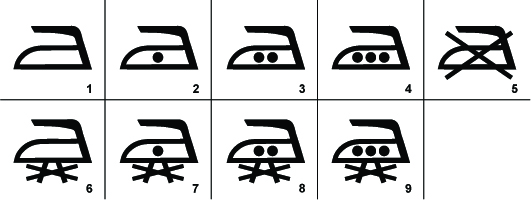 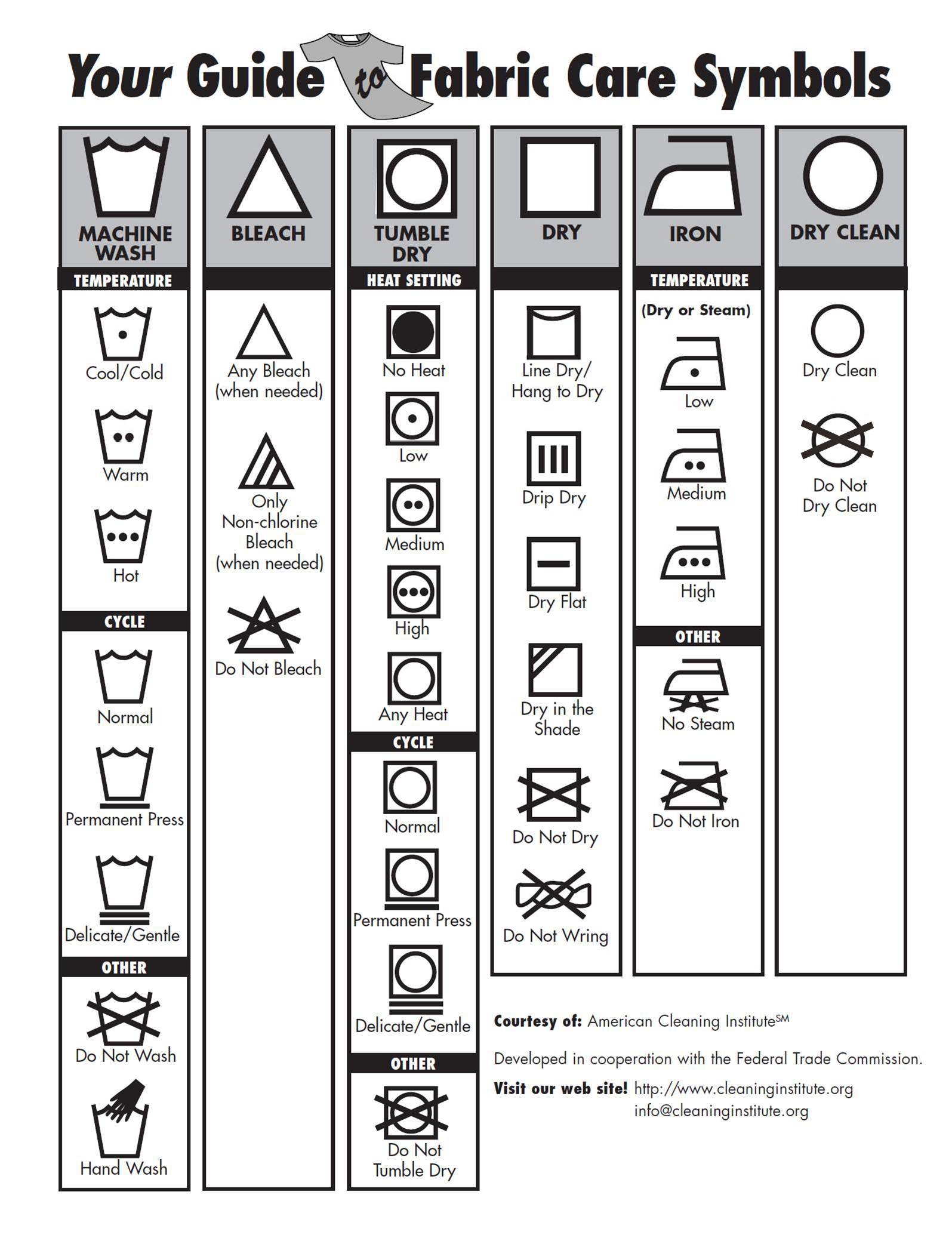 Check Your Knowledge…
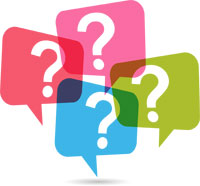 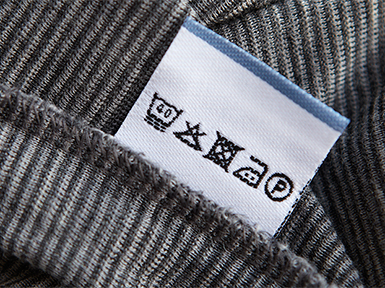 Delicate wash cycle with 40 C water (warm)
No Bleach
Don’t’ put in dryer
Can iron with medium heat
Can send to dry cleaner
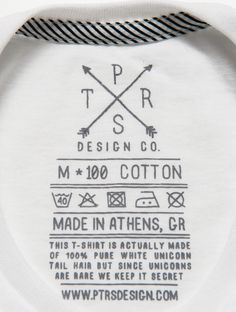 Wash in warm water (40 C)
Iron with medium heat
Do Not Bleach
Don’t send in for dry cleaning
Don’t put in the dryer to dry